أنظمة إنتاج الطاقة
أعداد
مشتاق عبد الرضا ماشي
أنظمة إنتاج الطاقة
النظام الفوسفاجيني (ATP _ CP SYSTEM )


PC              P +C + Energy   
                        
                           كرياتين فوسفات          
              طاقة  + كريتين + فوسفات
Energy + ADP + P            ATP
طاقة ++ ADPفوسفات        ATP
نظم الطاقة اللاأوكسجينية : 
  هي النظم التي يتم فيها إعادة تكوين ثلاثي فوسفات الأدينوسين (ATP ) لتحرير الطاقة اللازمة للنشاط البدني من خلال تفاعلات كيميائية بدون الحاجة لوجود الأوكسجين, وهذه النظم هي
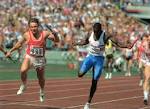 نظام حامض اللاكتيك (Lactic Acid system  )
إن هذا النظام معروف بالتحليل السكري اللااوكسجيني وهذا يشير إلى تحويل السكر إلى كلوكوز بدون توافر الأوكسجين الإنتاج (ATP) بسبب متطلبات الطاقة العالية التي تزيد عن معدل إنتاج نظام الأكسدة , لأن الحامض البيروفيكي المنتج أولاً يتحول إلى حامض لاكتيكي , وتراكم هذا الحامض يسبب التعب العضلي الموضعي , كما أن عدداً قليلاً من (ATP) يمكن تشكيله من تفكيك السكر بهذه الطريقة عندما يقارن بما ينتج بتوافر الأوكسجين.
نظام أنتاج الطاقة الأوكسجيني
وهو النظام الذي يتم فيه إنتاج الطاقة بوجود الأوكسجين ويحدث في التدريبات التي تكون شدتها أقل من (80%) من أفضل انجاز أو يصل فيه معدل ضربات القلب إلى حوالي أقل من (160) ضربة في الدقيقة , ويستمر لفترة من (5 دقائق حتى عدة ساعات ) ويتم أنتاج الطاقة في داخل الألياف العضلية في المايتوكندريا (بيوت الطاقة ) حيث توجد في السلسلة التنفسية الهوائية التي تتكون من مجموعة من الإنزيمات الهوائية , ويستخدم هذا النظام ثلاث مصادر من المواد الغذائية لإعادة تكوين ATP  وهي الكربوهيدرات ويتمثل في الجلوكوز الذي مصدرة الحبيبات الكلايكوجينية المخزونة في الليف العضلي والكبد وجلوكوز الدم وفي الدهون ويتمثل في الحوامض الدهنيه التي مصدرها الشحم المخزون في الليف العضلي والحوامض الدهنيه الحرة في الدم وفي البروتين يتمثل في الأحماض الأمينيه
مميزات نظام الطاقة الاوكسجيني
يعتمد على وجود الأوكسجين في أنتاج الطاقة .
يعمل في الفعاليات ذات الشدة المعتدلة ولفترات زمنية طويلة تتراوح ما بين (3د _ 3ساعات ) أو أكثر . 
تستخدم الكاربوهيدرات لإنتاج الطاقة عن طريق الأكسدة باستخدام (O2 ) . 
تستخدم الدهون والبروتينات في أحيان نادرة جدا لإنتاج الطاقة . 
الطاقة المتولدة من هذا النظام كبيرة جداً إذ أن جزيئه واحدة من الكلوكوز تعطي (36ATP ) في حين تعطي (2ATP) في النظام (LA) . 
أن تحرير الطاقة في هذا النظام تحتاج إلى فترة زمنية أطول من بقية الأنظمة . 
لغرض أنتاج الطاقة في هذا النظام يجب أن تحدث عدة تفاعلات كيميائية معقدة , قد تصل إلى (36 ) تفاعل
جدول المقارنة بين أنظمة أنتاج الطاقة
وحدات العمل (تحمل السرعة – التحمل الخاص الأول – التحمل الخاص الثاني ) ضمن نظام الطاقة
يبين طرق تدريب القدرات الاوكسجينية واللااوكسجينية
يبين طرق تدريب القدرات اللاأوكسجينية اللاكتيكي
يبين التدريب الاوكسجيني ونسبة H.R max ونسبة VO2max
مميزات التدريب الاوكسجيني
متدرج : الزيادة التدريجية في التحمل لغرض أحداث التحميل الزائد Over Training .
منتظم : التطبيق الروتيني لعدد من الوحدات التدريبية في الأسبوع لغرض أحداث الأثر التدريبي .
فترة زمنية طويلة : الفترة الزمنية اللازمة للحصول على درجة معينة من التدريب واللازمة لأحداث التكيفات الفسيولوجية .
جزء كبير من العضلات الهيكلية : يجب استعمال (50%) من العضلات الهيكلية لغرض إحداث التحميل الزائد على جهاز القلب والأوعية الدموية .
حدوث التكيفات اللازمة : التدريب يجب أن يسبب في حدوث تكيفات فسيولوجية وإلا سيكون تدريب إدامة اللياقة (تطبع) 
نقل واستهلاك (O2) : التحسن يكون في نظام نقل (O2) للعضلات العاملة مما يزيد استهلاك (O2)
أساليب لتنمية القدرات اللاوكسجينيه
تدريب تحمل اللاكتيك :ويهدف إلى زيادة قدرة المنظومات الحيوية وتحمل الألم الناتج عن الاكاسيد المتكونه .
تدريب أنتاج اللاكتيك  ويهدف إلى زيادة معدل التمثيل اللاوكسجيني للطاقة .
ج . تدريب القدرة العضلية : ويهدف إلى زيادة مقدار القدرة العضلية التي يستخدمها السباحون عند السباحة السريعة .هناك إرشادات يجب أن يتبعها المدربون عند تصميم البرامج التدريبية التي تهدف إلى تنمية السرعة بأنواعها الثلاث
تدريب العتبة الفارقة اللاأوكسجينية
مسافة المجموعات (2000-4000م) للسباحين الناشئين أو سباحة (25-40دقيقة) للآخرين .
مسافة التكرارات : أي مسافة من (25-400م) .
الراحات البينية : (10-30ثأنية ) .
السرعة : سرعة العتبة الفارقة الخاصة لكل سباح , أقصى مجهود فوق المسافة لمجموعة كاملة .
المسافة المتوقعة أسبوعيا : (1200-1600م)
أن الغرض من هذا المستوى هو تنمية القدرة اللاأوكسجينية ولكي يحدث هذا التأثير يجب أن يعرف كل سباح سرعة السباحة الخاصة به والمتوافقة مع العتبة الفارقة اللاأوكسجينية . وأفضل طريقة لتحديدها اختبار الدم .ويقترح (ماجلشو) بعض الإرشادات المتوافقة مع بناء مجموعات تدريب العتبة الفارقة
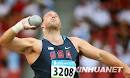 تدريب تحمل الحمل الزائد
مسافة المجموعة : (1500م-2000م) للسباحين الناشئين ,(20-25)دقيقة سباحة للآخرين.
مسافة التكرارات (25م-2000م) .
الراحات الفترية :30ثأنية – 2دقيقة .
السرعة : (1-2ثأنية) أسرع لكل ( 100م) عند مستوى العتبة الفارقة , أو سرعة مدى التحمل لمجموعة كاملة .
المسافة الأسبوعية المقترحة : من (4000م-6000م)
هو عبارة عن السباحة فوق مستوى العتبة الفارقة اللاأوكسجينية للفرد بقليل , وهذا النوع من التدريب يعمل على تنمية مستوى الـ(VO2max) . أن هذه الطريقة جيدة , ولكن لا يمكن استخدامها كثيرا لا القدرة الاوكسجينية للسباح يمكن أن تتأثر سلبيا بالحمل الزائد,ولهذا ينصح (ماجلثو) سباحي المجموعات العمرية بأن تكون مسافة المجموعة ما بين (3000م-4000م9 )
حيث أن سرعات التدريب لهم اقل ويعطي بعض الإرشادات التي تساهم في تشكيل مجموعات لتدريب طريقة الحمل الزائد
تعويض الكلايكوجين بعد النشاط البدني المستمر
ويشمل هذا النوع الأنشطة التي تستمر فترة الأداء فيها لمدة ساعة أو أكثر مثل (السباحة مسافات طويلة – الركض –الدراجات ) ويحتاج الرياضي لتعويض الكلايكوجين تناول وجبات غذائية غنية بالكاربوهيدرات لمدة تزيد عن(48) ساعة(يومين) خلال فترة الاستشفاء وبدون ذلك فأن تعويض الكلايكوجين يتم بدرجة بدرجة قليلة جدا بعد (اليوم الثالث 9 , كما يساعد تناول الكاربوهيدرات على سرعة تعويض حوالي (60%) من مخزون الكلايكوجين خلال (10) ساعات , ومن الناحية العملية يجب أن يلاحظ المدرب دائما المحافظة على مستوى الكلايكوجين وتعويضه أولا بأول .
تعويض الكلايكوجين بعد النشاط البدني المتقطع ولفترة قصيرة
نجد ملاحظة  ذلك في تصفيات سباقات العاب القوى – السباحة والجمباز والمصارعة وكرة السلة وكرة اليد , فيتم تعويض كمية كبيرة من الكلايكوجين خلال (ساعتين) إثناء فترة الاستشفاء بعد تناول مواد غذائية غنية بالكاربوهيدرات ,ويتم تعويض الجزء الباقي خلال 24ساعة
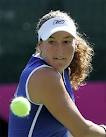 طـرق تـعـبـئة العـضـلات بالـكـلايـكـوجـين
الطريقة الأولى: يتعرض الرياضي لغذاء يحتوي على النشويات فقط قبل (3) أيام من السباق , وهذا يزيد مخزون العضلة من (15) إلى (25غم/كغم) عضل. مع خفض مستوى شدة التمرين في تلك الأيام الثلاثة
الطريقة الثانية: تضم التمرين والغذاء قبل السباق ,فالعضلات المراد تخزينها تفرغ أولا عن طريق التمرين ذو الشدة العالية (الشديد) لمدة (3) أيام , ثم يتبع ذلك نظام غذائي معتمد على النشويات مع انخفاض مستوى شدة التمرين . وقد لوحظ من خلال الدراسات والأبحاث في هذه الطريقة مضاعفة مخزون الكلايكوجي العضلي (35غم/كغم) عضل
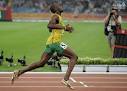 الطريقة الثالثة : تعتمد هذه الطريقة على التمرين ونوعين من الغذاء ,وهنا لابد أن يبدأ بالتدريب القاسي لتفريغ العضلات من الكلايكوجين لمدة (3) أيام مع غذاء يحتوي على نشويات قليلة ولكنه غني بالمواد الدهنية والبروتينية , ثم يتبع ذلك تناول نشويات عالية (الثلاثة أيام) . وهنا لابد أن نتذكر بأن شدة التمرين تكون مرتفعة خلال الأيام الثلاثة الأولى التي اعتمد الرياضي فيها على الدهون والبروتين , وتقل شدة التمرين في الأيام الأخيرة عند الاعتماد على النشويات . وهذه الطريقة تزيد من كمية الكلايكوجين العضلي إلى حوالي (50) غرام لكل كغم في العضلة